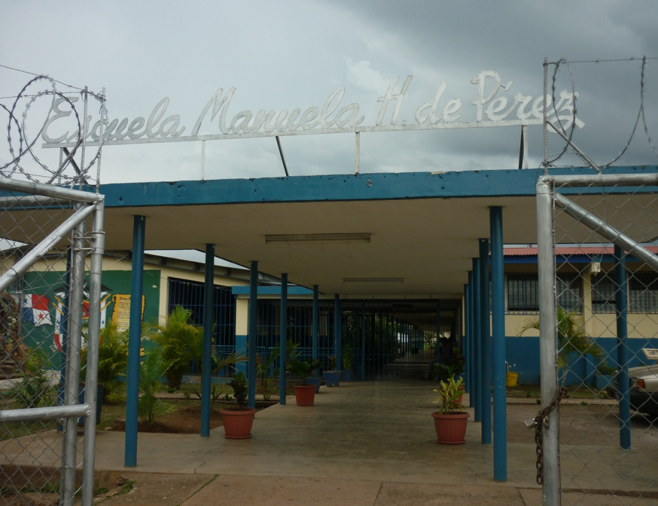 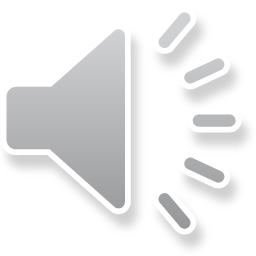 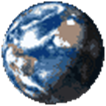 MINISTERIO DE EDUCACIÓN DIRECCIÓN REGIONAL DE VERAGUASC.E.B.G. MANUELA H DE PÉREZ
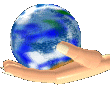 DESARROLLO MIS HABILIDADES, PRACTICO VALORES Y CONTRIBUYO AL DESARROLLO DE PANAMA
GRUPO
MANUELISTAS  SALVANDO 
A PLANETÌN
SEXTO GRADO
TEMA:
EL CALENTAMIENTO GLOBAL
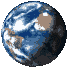 ¿QUE APRENDEREMOS HOY?
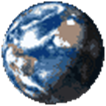 EL CALENTAMIENTO GLOBAL
Provoca
.
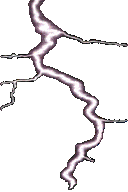 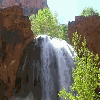 Es el progresivo de la temperatura  terrestre a  causa de la  excesiva liberación  de dióxido de carbono  y otros gases que actúan atrapando  el calor de la atmósfera
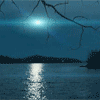 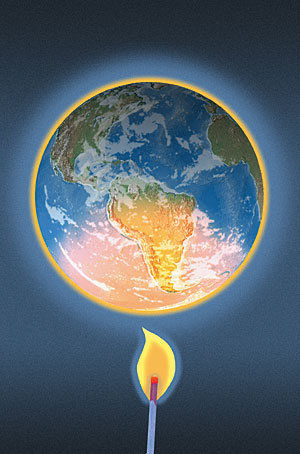 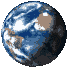 Causa del calentamiento global
La presencia en la atmósfera de CO2 y de otros gases responsables del efecto invernadero, parte de la radiación solar que llega hasta la Tierra es retenida en la atmósfera.  Como resultado de esta retención de calor, la temperatura promedio sobre la superficie de la Tierra alcanza unos 60ºF, lo que es propicio para el desarrollo de la vida en el planeta es bonita.
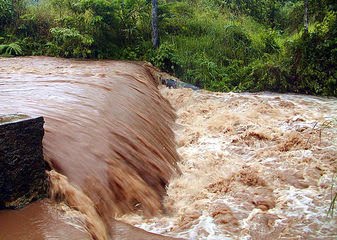 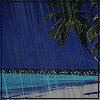 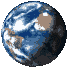 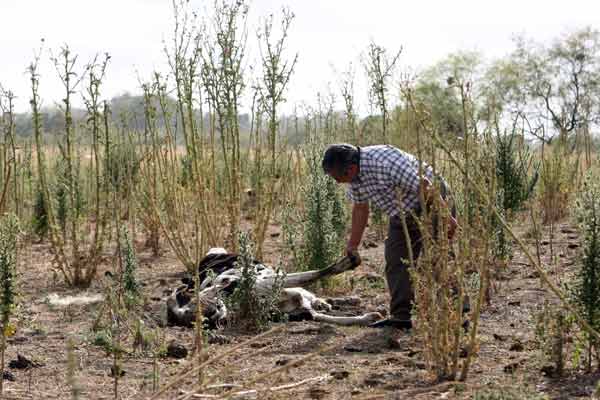 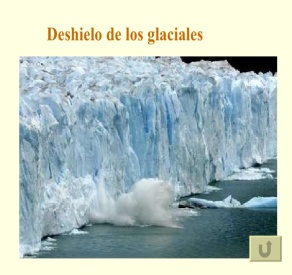 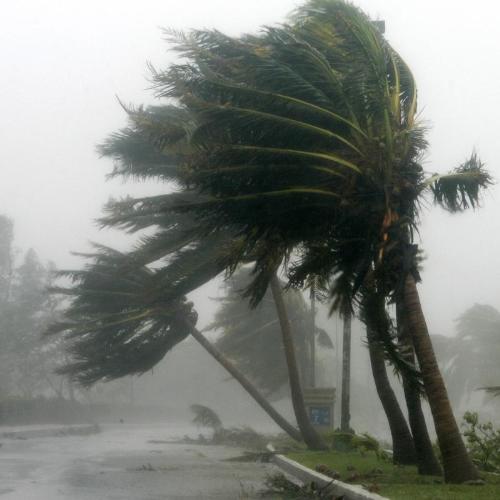 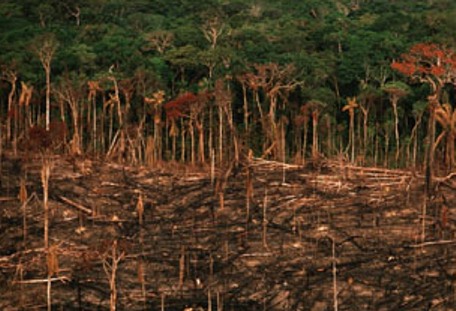 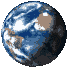 Acciones del hombre que causan el calentamiento global
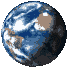 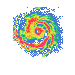 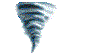 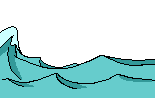 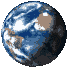 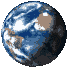 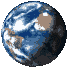 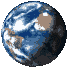 Aumento de los gases del efecto invernadero
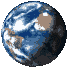 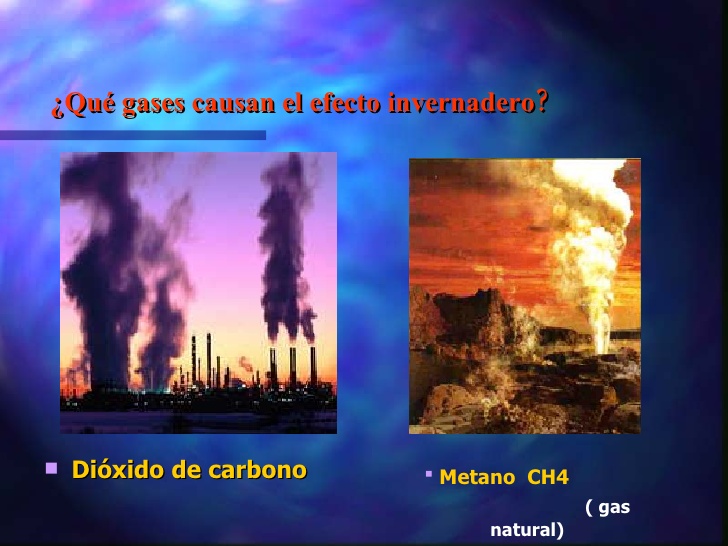 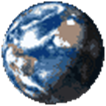 ¿Cómo reducir la emisión de los gases del efecto invernadero?
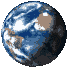 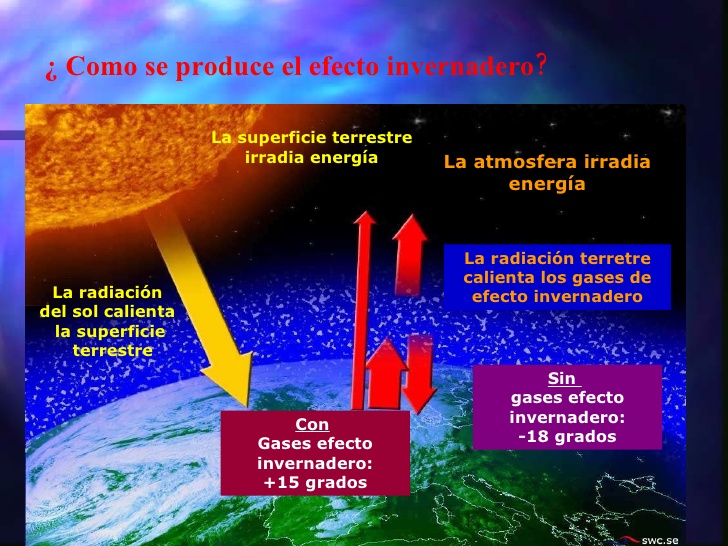 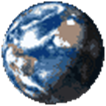 MEDIDAS PARA DISMINUIR EL CALENTAMIENTO GLOBAL
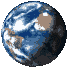 CONCLUSIÒN
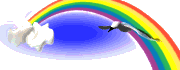 El calentamiento global es una realidad y sus principal causantes somos los seres humanos, por lo tanto, nos corresponde tomar iniciativa para salvar nuestro planeta.
Cuidar el ambiente es un compromiso de todos por lo que debemos poner en práctica las medidas sugeridas para mitigar el impacto devastador del calentamiento global.
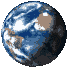 GRACIAS
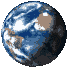